SCIENCE AT MIDDLETHORPE
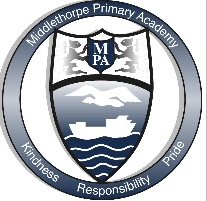 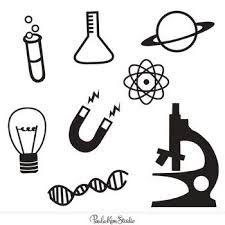 Our Science curriculum is designed to develop curiosity and fascination about the world and its people and develop a greater understanding of scientific concepts. They will develop a sense of excitement and curiosity.
Big Ideas

Observation (using our senses, recording information, data)
Prediction  (a statement about the future, based on facts or evidence, possibilities)
Investigation (a quest to find the answer to a question using a scientific method)
Scientific Skills  ( concepts, enquiry, classify, interpretation)
Great Scientists (Charles Darwin)
Content and Sequencing

2 lessons per week
Content of the National curriculum and to ensure our children have an accurate understanding of the scientific concepts of the world in which they live.
     Scientific Studies in FS & KS1 
Foundation Stage explore scientific concepts through play and investigation
Y1 study Seasonal changes, Everyday Materials, Plants, and Animals inc Humans
Y2 study Uses of Everyday Materials, Plants, Living Things and their Habitats and Animals inc Humans
Scientific Studies in KS2
Y3 study Forces and Magnets, Light, Plants, Rocks and Animal inc Humans
Y4 study Animals inc Humans, states of Matter, Electricity, Living things, and their Habitats, Sound
Y5 study Properties and changes of Materials, Forces, Earth and Space, All Living Things and their Habitats, Animals inc Humans
Y6 study Evolution and Inheritance, Light, Living things and their habitats, Electricity and Animal Incl Humans
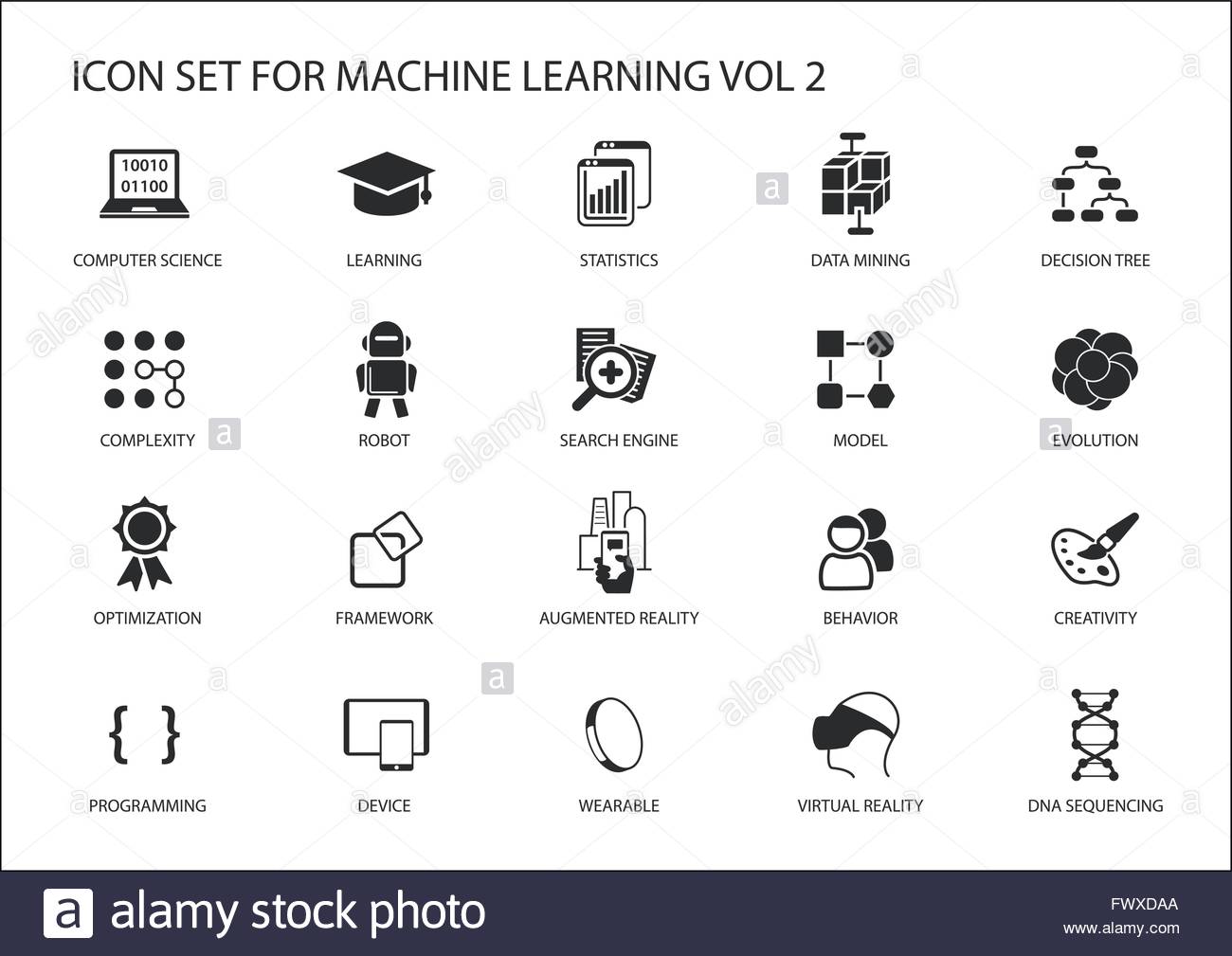 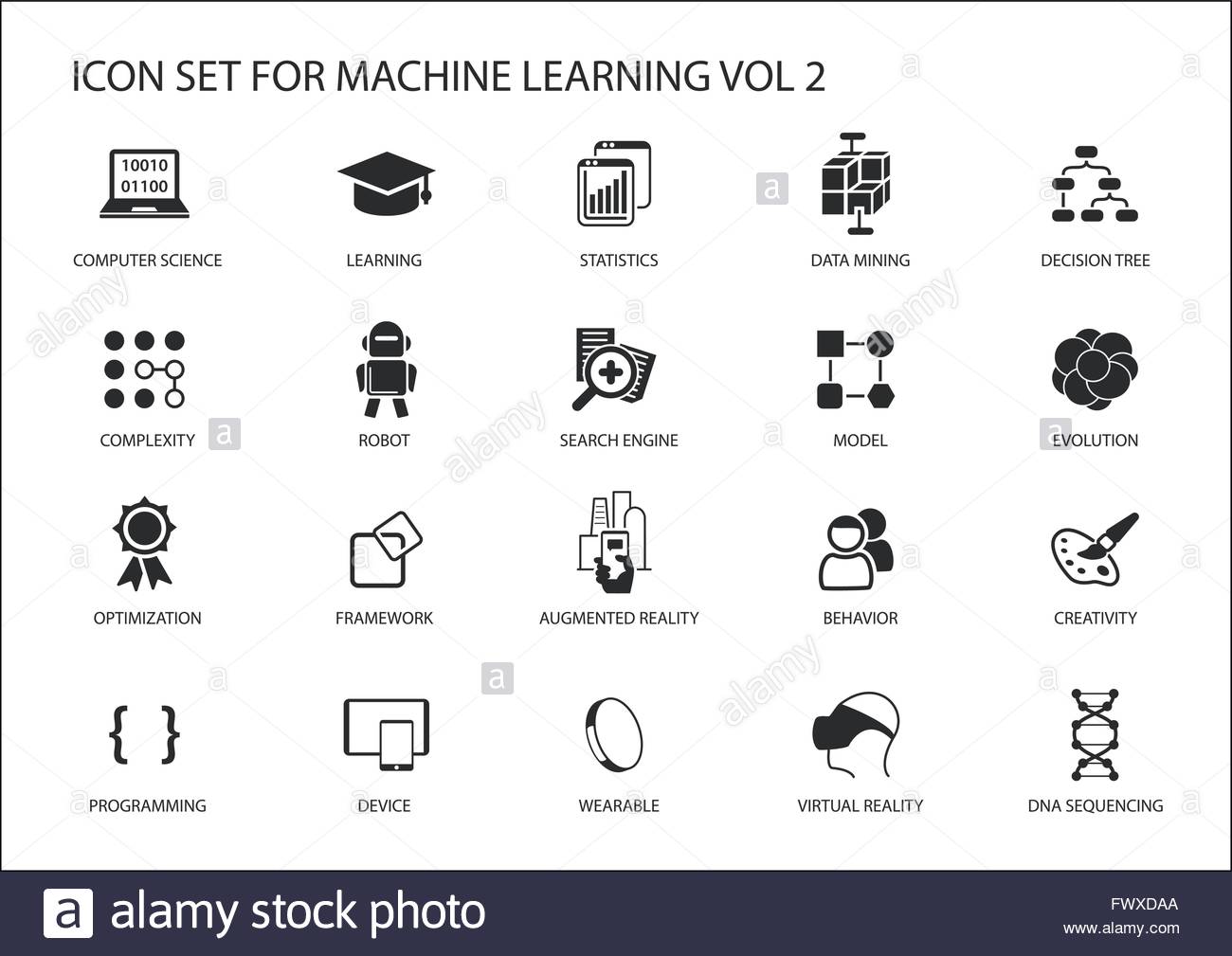 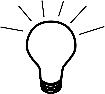 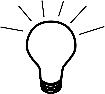 Links with English 
and Maths


Every lesson is a reading lesson
High quality texts chosen for English that link with the scientific units
Expression of critiques and opinions both orally and in written form
Scientific language, concepts and investigations
Retrieval Practice


Knowledge, skills and vocabulary identified 
Knowledge organisers used to support recall and retention
Low stakes quizzing to develop long term memory
Key concepts identified (above) are revisited
Key ideas are investigated by considering what they are and what they are not
Links across year groups for retrieval of knowledge
Outcomes

All units begin with an enquiry question which children should be able to answer at the end of the unit
End of the unit children will complete a task which gives them the opportunity to apply all their scientific skills, knowledge and understanding
End of unit quiz
Support

Everyone has access to the Science National Curriculum.

Support is provided for those learners who require it

Considerations is given for learners who grasp concepts more rapidly
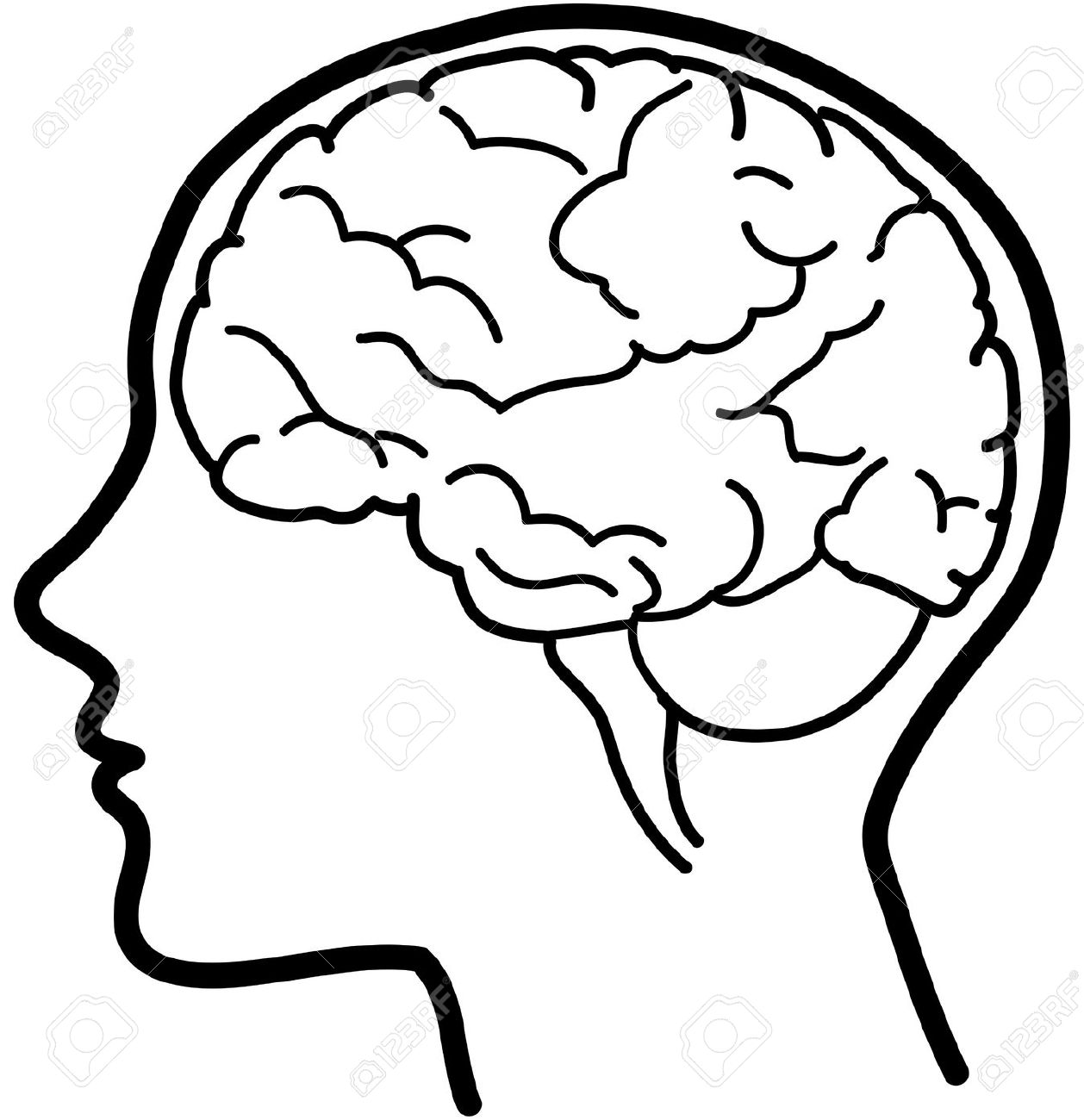 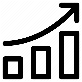 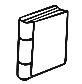 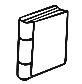 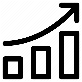 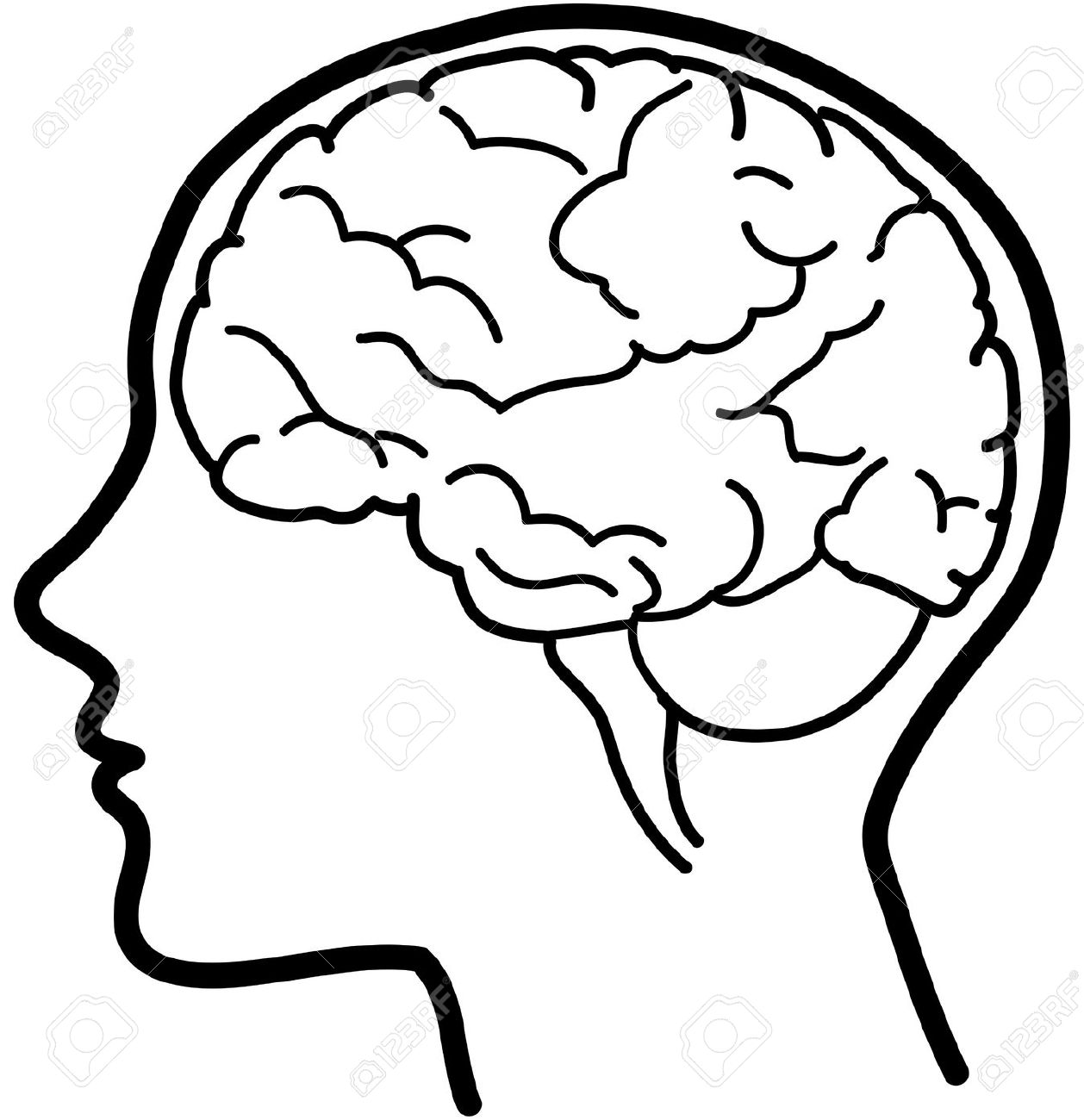 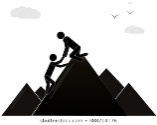 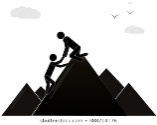